CSG3G3 Kercerdasan Mesin dan ArtifisialPertemuan 2: Searching 1
Author-Tim Dosen
KK ICM
1
21/01/2015
Outline
Representasi Ruang Keadaan
Ruang Pencarian
Un-informed Search
Informed Search
Evolutionary Computation
2
21/01/2015
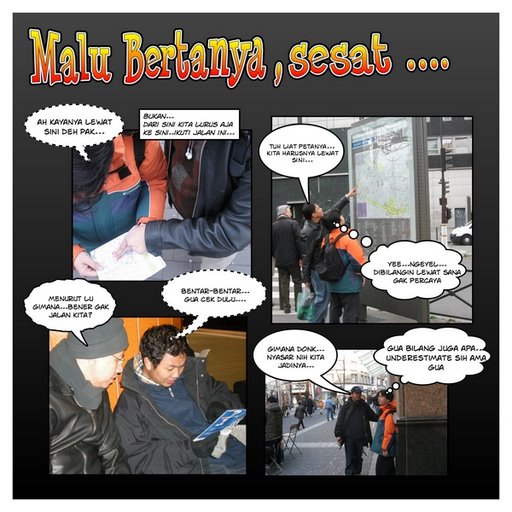 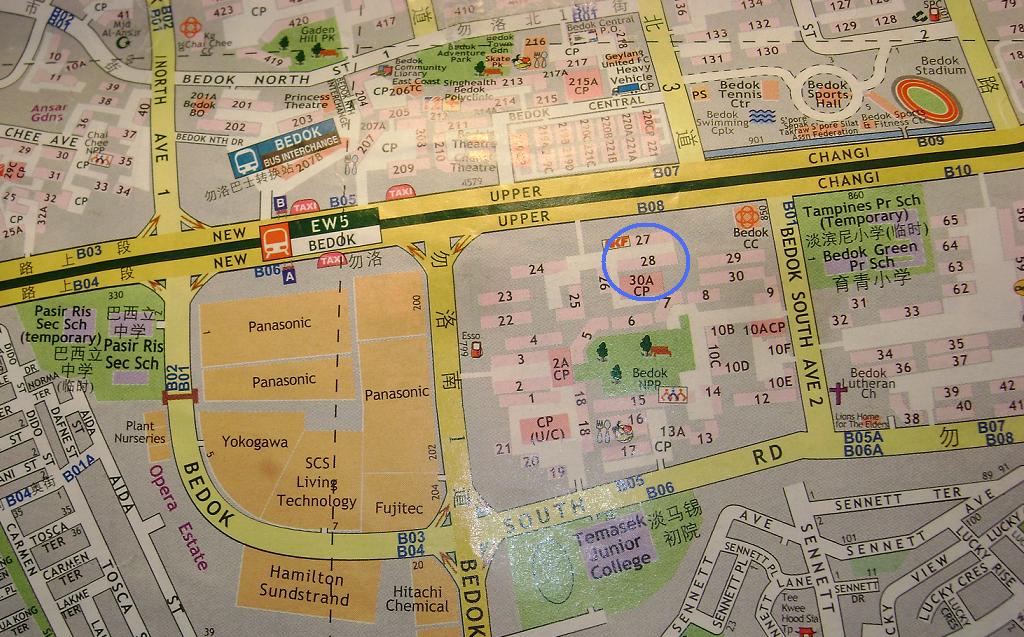 Representasi Ruang Keadaan
Mengkonversi situasi yang diberikan ke dalam situasi lain menggunakan sekumpulan operasi tertentu.
Searching : merepresentasikan masalah ke dalam ruang keadaan.
Untuk melakukan hal ini, diperlukan sedikit kemampuan rekayasa.
5
1/21/2015
Masalah Jurigen Air
Terdapat dua jurigen tanpa skala ukuran.
 Sebuah kran air yang bisa mengeluarkan air tanpa batas. 
 Bagaimana mendapatkan tepat 2 galon air di dalam jurigen 3-galon?
 Waktu anda 60 detik
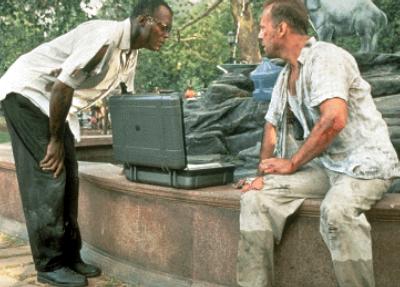 Benar & Cepat
Ruang Keadaan
Keadaan bisa berupa jumlah air yang berada dalam jurigen 4-galon dan jurigen 3-galon. 
 Keadaan = (x, y)
x = 0, 1, 2, 3, 4 
y = 0, 1, 2, 3
Keadaan Awal = (0, 0) 
Keadaan Tujuan = (n, 2) untuk setiap nilai n berupa bilangan bulat [0, 4].
Himpunan Operator
Operator (aturan produksi) adalah langkah untuk mengubah suatu keadaan menjadi keadaan yang lain.
Himpunan operator harus lengkap. 
Solusi mungkin tidak ditemukan jika himpunan operatornya tidak lengkap.
Bagaimana mengetahui kelengkapan himpunan operator?
Himpunan Operator
Solusi untuk Masalah Jurigen Air
FWDC (Farmer Wolf Duck and Corn Problem)
FWDC (Farmer Wolf Duck and Corn Problem)
Initial State (Keadaan Awal)


Goal State (Keadaan Tujuan)
Himpunan Operator FWDC
Apakah sudah lengkap?
Masalah N-Puzzle
Himpunan Operator 8-Puzzle
Masalah Rubik’s Cube
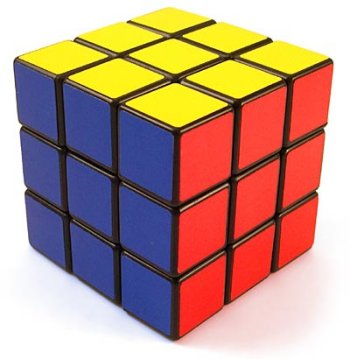 Himpunan Operator
N-Queen Problem
Operator untuk N-Queen
Letakkan Queen satu per satu ke papan catur.
“Letakkan sebuah Queen sedemikian hingga Queen tersebut tidak mengancam Queen-Queen lain yang sebelumnya telah diletakkan di atas papan catur”.
N-Queen Problem
Kompleksitas komputasi sangat tinggi. 
Untuk N = 8, terdapat  = (64×63×...×58×57)/8! = 4.426.165.368 susunan yang mungkin. Tetapi, hanya terdapat 92 solusi
Masalah 4-Queen
Masalah Permainan Catur
Himpunan Operator Permainan Catur
Permainan Catur memiliki jumlah operator yang sangat banyak. 
Himpunan operator yang bisa digunakan adalah kumpulan aturan dari semua kemungkinan langkah yang bisa dilakukan oleh setiap buah catur.
Traveling Salesman Problem
Pencarian urutan semua lokasi yang harus dikunjungi
Mulai dari suatu kota dan kembali ke kota tersebut
Meminimalkan total biaya. 
Setiap kota harus dikunjungi satu kali.
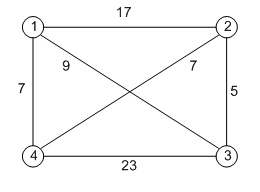 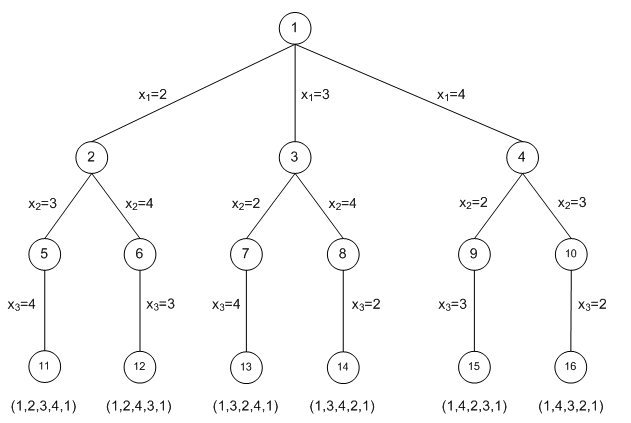 Himpunan Operator TSP
Aturan untuk memilih lokasi yang belum pernah terpilih satu demi satu sehingga dihasilkan satu rute kunjungan yang lengkap dari lokasi awal kemudian mengunjungi semua lokasi yang lain tepat satu kali dan akhirnya kembali ke lokasi awal.
Searching-Based Systems
Konversi masalah ke ruang keadaan
Sistem Produksi:
Sebuah himpunan aturan
Satu atau lebih pengetahuan atau basis data yang berisi informasi apapun untuk tujuan tertentu.
Strategi kontrol (metode searching)
Menentukan urutan dimana aturan akan dibandingkan dengan basis data;
Menentukan cara pemecahan masalah jika beberapa aturan dapat dilakukan pada waktu yang sama.
Masalah Jurigen Air
Bagaimana menemukan urutan operator?
Metode-metode pencarian
Blind (un-informed)
Tanpa informasi
Kompleksitas tinggi
Heuristic (informed)
Dengan informasi
Kompleksitas relatif rendah
Ukuran Performansi
Completeness: Apakah metode tersebut menjamin penemuan solusi jika solusinya memang ada?
Optimality:	Apakah metode tersebut menjamin menemukan solusi yang terbaik jika terdapat beberapa solusi berbeda?
Time complexity:Berapa lama waktu yang diperlukan?
Space complexity:Berapa banyak memori yang diperlukan?
Outline
Representasi Ruang Keadaan
Ruang Pencarian
Next:
Un-informed Search
Informed Search
Evolutionary Computation
21/01/2015